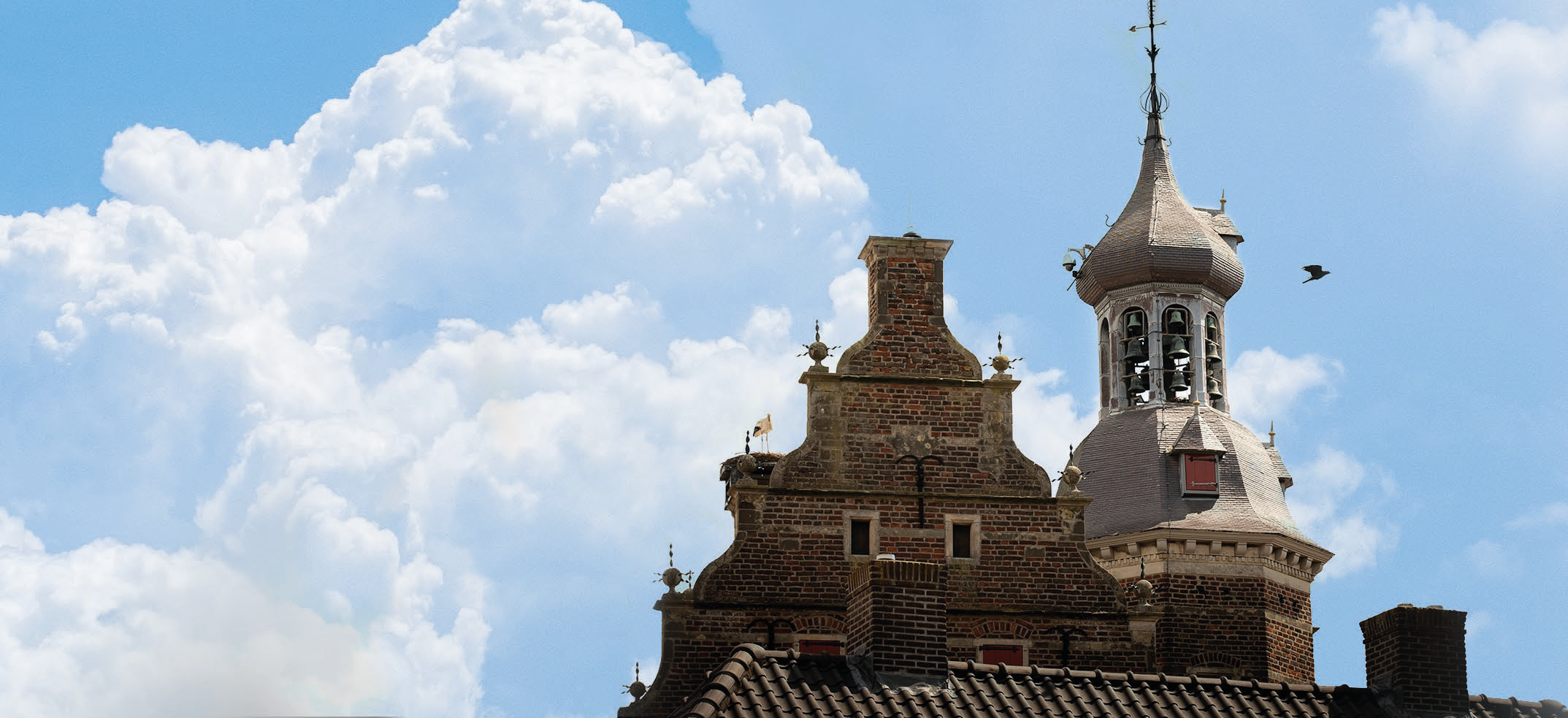 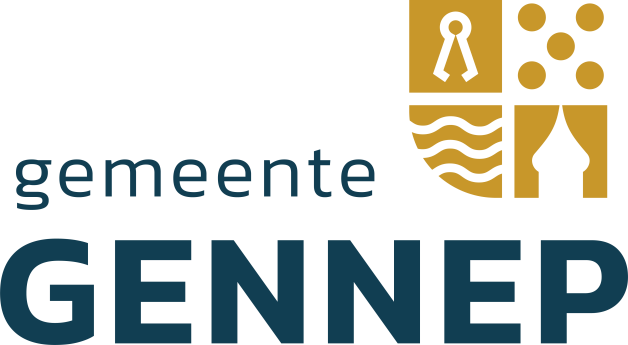 Toekomstperspectief Maaskemp werkconferentie 3 juli 2023
Programma (Hans Teunissen)
Welkom, programma en doel bijeenkomst 
Inleiding (Peter Stevens)
Waar staan we en context (ambtelijk trekker)
Vijf sectorale pitches en dialoog (maximaal 10 minuten per onderdeel): 
Hoogwater (medewerker a)
Landschap, natuur en landbouw (medewerker b) 
Cultuurhistorie/erfgoed (medewerker c)
Recreatie & Toerisme (medewerker d)
Economie/voorzieningenniveau (medewerker e)
Pauze
Programma (vervolg)
Inleiding op de discussie over Toekomstperspectief Maaskemp (ambtelijk trekker)
Inhoudelijke discussie over Toekomstperspectief Maaskemp o.l.v. Hans Teunissen
Financiële aspecten en ambtelijke capaciteit (Janine van Hulsteijn)
Ophalen richtinggevende uitspraken over Toekomstperspectief Maaskemp en Go or no go op proces o.l.v. Hans Teunissen
Vervolgafspraken en afsluiting
Inleiding Peter Stevens
Coalitieakkoord 2022-2026 t.a.v. de Maaskemp:
De bescherming van de kernen Gennep en Heijen gaat samen met de ontwikkeling van de Maaskemp. Door een hoogwatergeul wordt de hoogwaterveiligheid bevorderd en ontstaan er kansen voor een verbinding van de historische kern van Gennep met de Maas, het toeristisch perspectief, natuurontwikkeling, horeca, waterrecreatie en een goed ingepaste kleinschalige ‘woonbootwijk’. 
Terugblik op het proces met Teunesen Z&G
Collegebesluit van 17 januari 2023 op Startnotitie Teunesen
Openbare raadsinformatiebijeenkomst op 20 maart 2023
Waar staan we en reikwijdte (ambtelijk trekker)
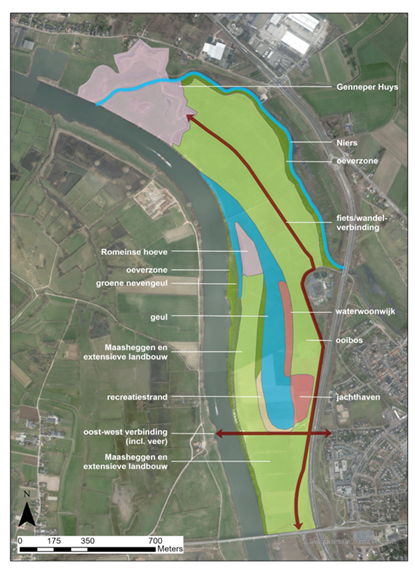 Startnotitie Teunesen met indicatief vlekkenplan is aanleiding en geen eindplan. Er staat nog niets vast!

Belang visie gemeente Gennep op Toekomstperspectief Maaskemp:
Zorgvuldige uitwerking van, en balans in ruimtelijke kwaliteit
Plangebied en reikwijdte
Aanwezige belangen, kansen en bedreigingen

Stand van zaken Participatie
 
Vanavond ligt de focus niet op:
Rol gemeente Gennep - Teunesen in gebiedsproces
Besluitvormingsproces en rol gemeenteraad
Ruimtelijke kwaliteit
Samenhang en beoordeling
Gebruikswaarde: voegt het initiatief iets toe
Belevingswaarde: past het initiatief in de omgeving
Toekomstwaarde: kan het initiatief lange tijd mee
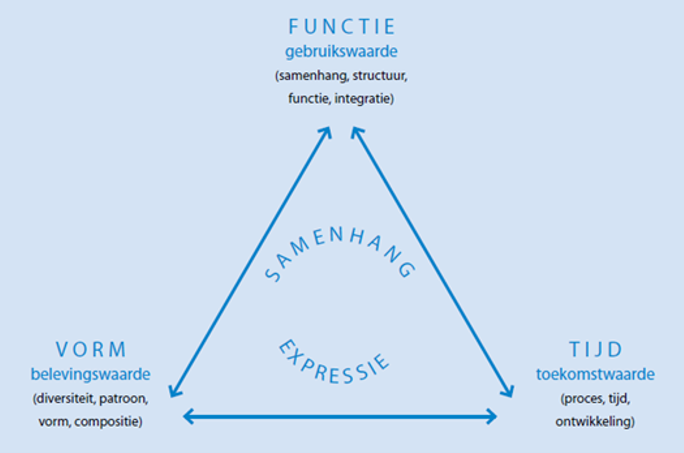 Een bijzonder gebied met een rijke historie
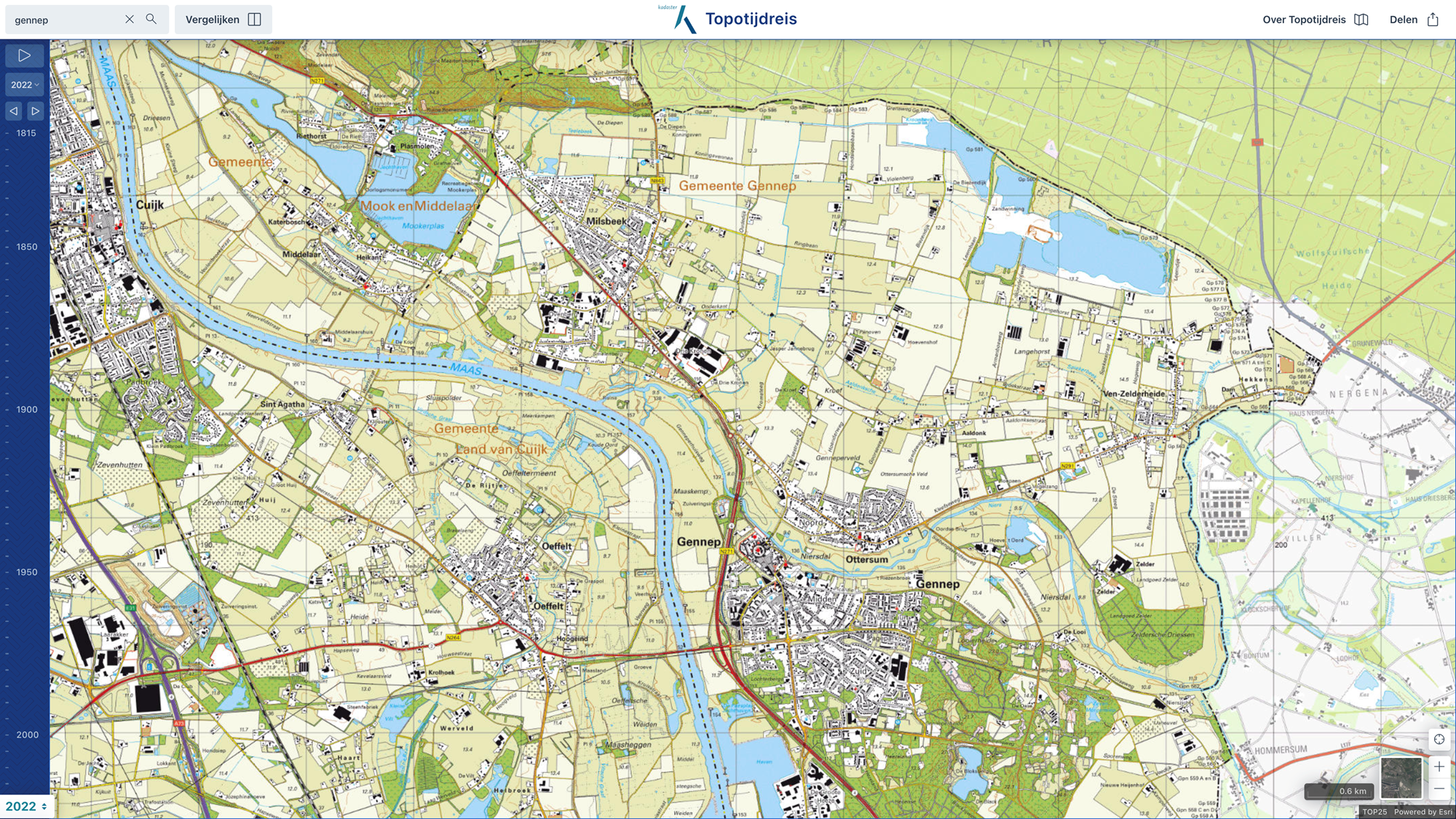 Op een steenworp afstand van elkaar vinden we een grote variatie van landschappen:

De stuwwal, de Maas en Niers, Koningsven, Mookerplas, rivierduinen, Paesplas, Rijksvluchthaven en een ongekende reeks markante en historische plekken en gebouwen
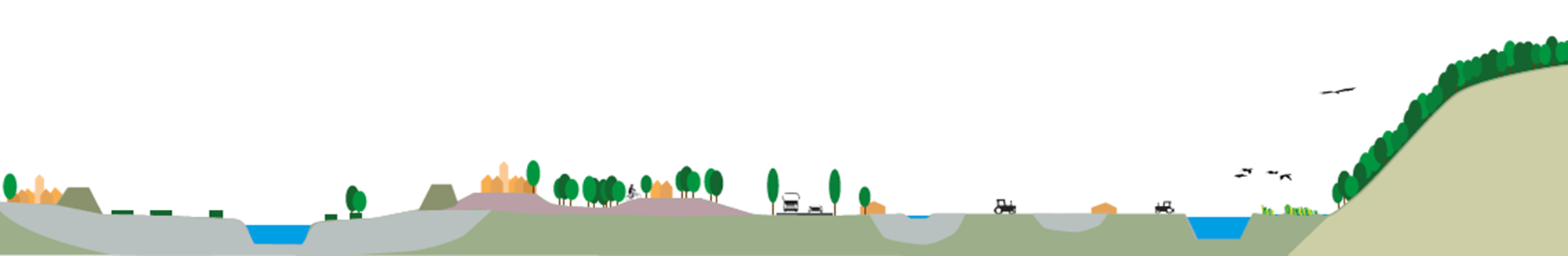 Samenhang in ontwikkelingen die spelen rondomMaaskemp?
Maasheggen
Lob van Gennep (dijkring 54)
Recreatieve routestructuren
Gebrande Kamp
Dijkverlegging en KRW Milsbeek
Genneper Huys / Circumvallatielinie
Natuurontwikkeling Niersdal
LPLG, Circulaire landbouw, BGDA Rivierverruiming Oeffelt
Fietsbrug Oeffelt 
Dijkring 55
Vestingstad Gennep
Maaskemp
Paesplas?
Rijksvluchthaven
Haven Heijen
KRW Ossenkamp & Leigraaf
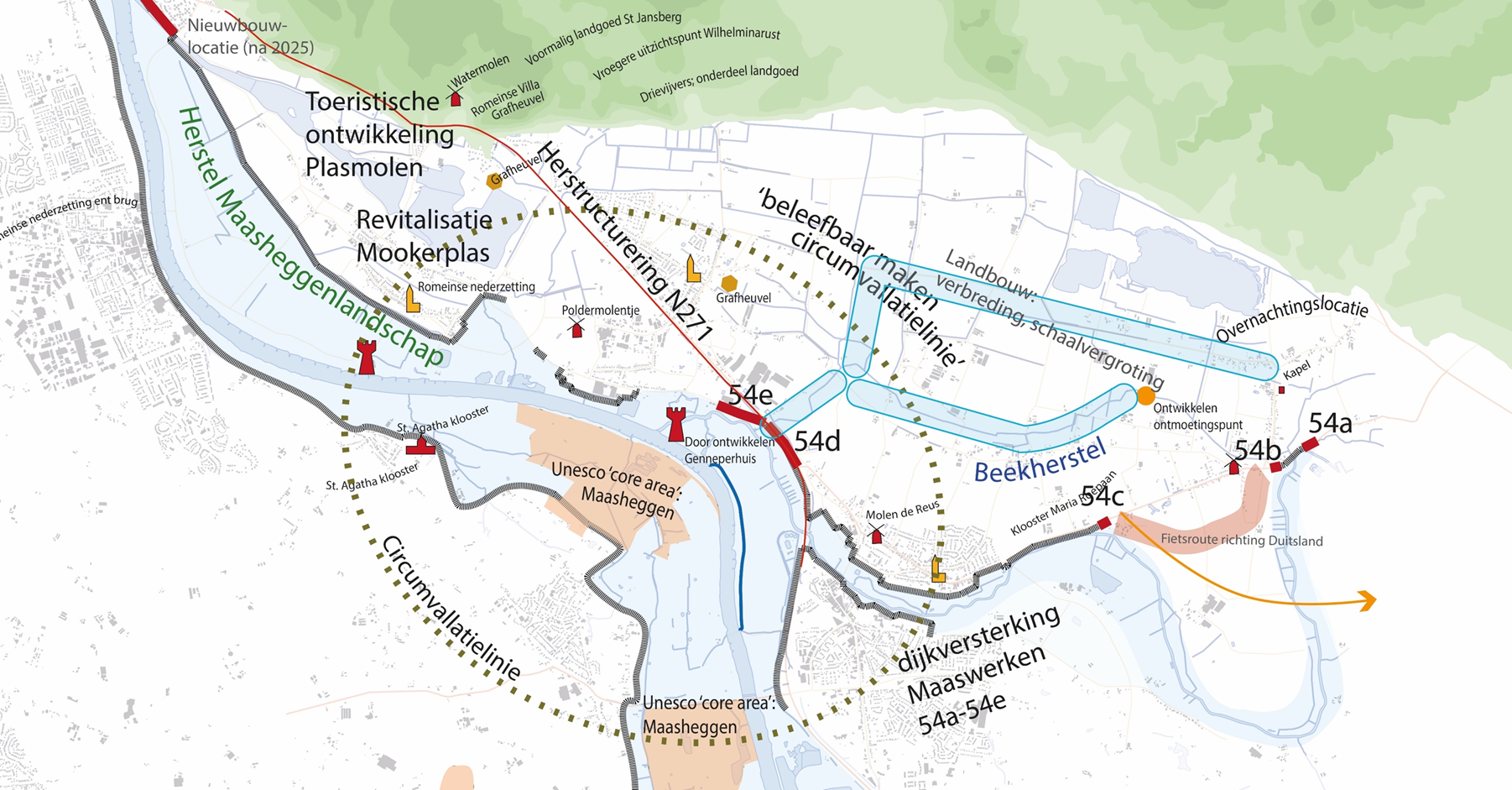 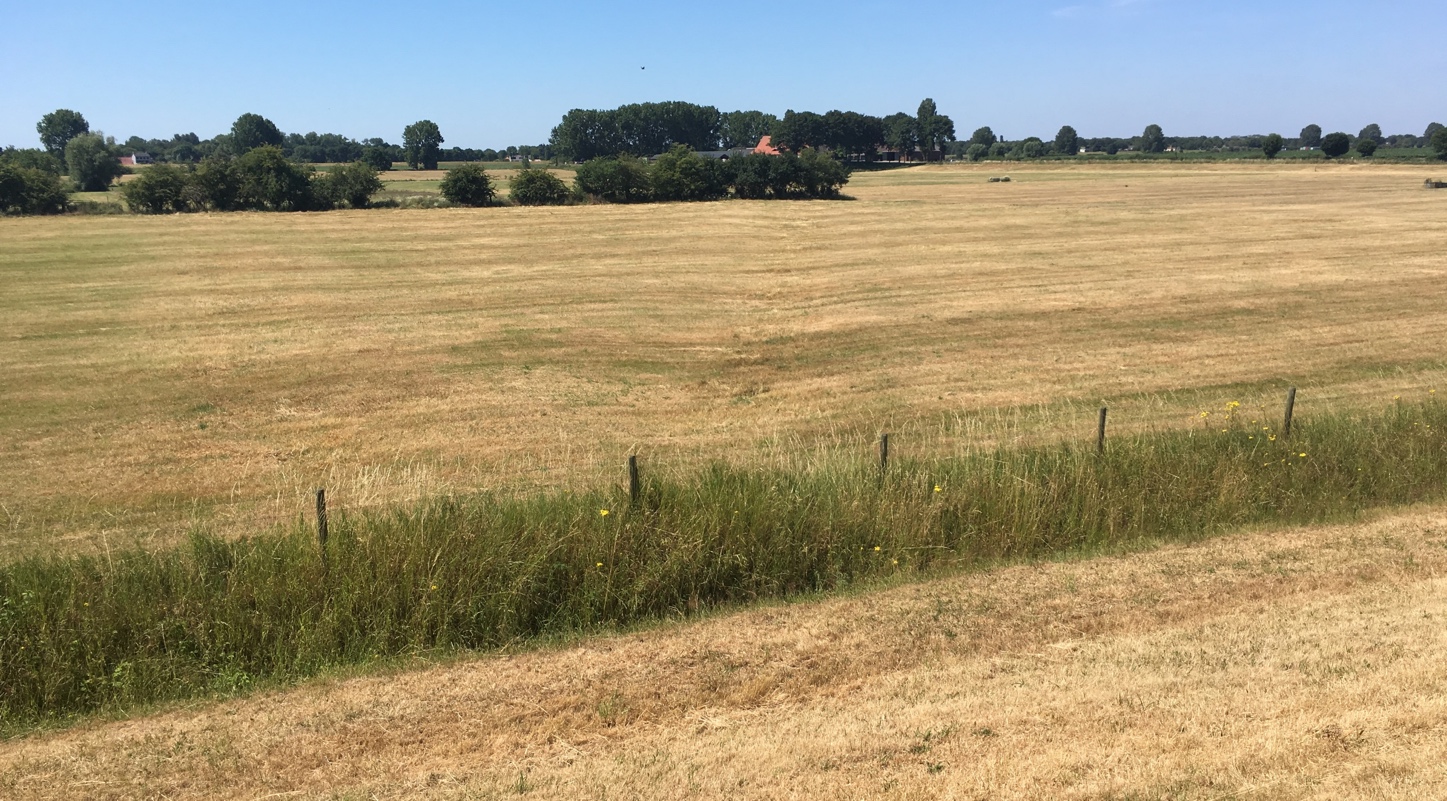 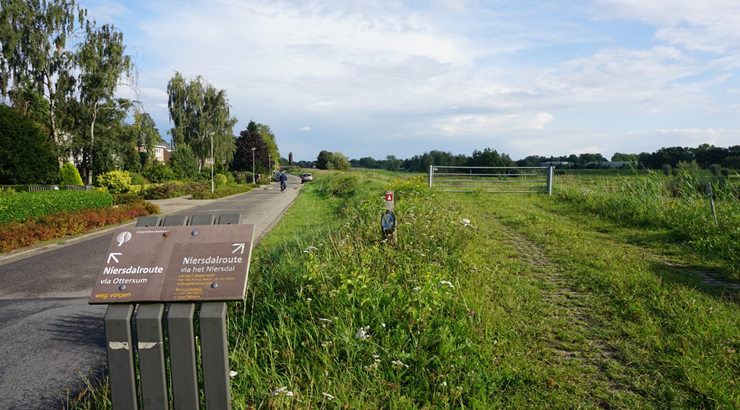 Niersdalroute is geïsoleerd van Maas en Zeldersche Driessen
Loopgraaf circumvallatielinie zichtbaar tussen Middelaar en Middelaarshuis
Landgoed Zelder ligt ruimtelijk en functioneel geïsoleerd
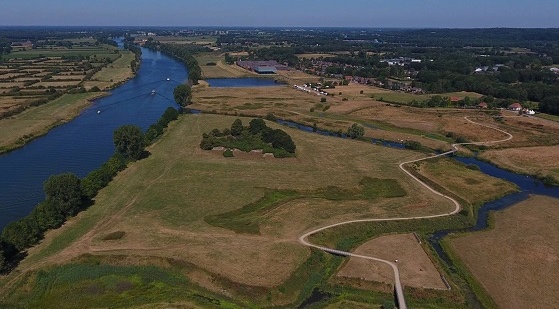 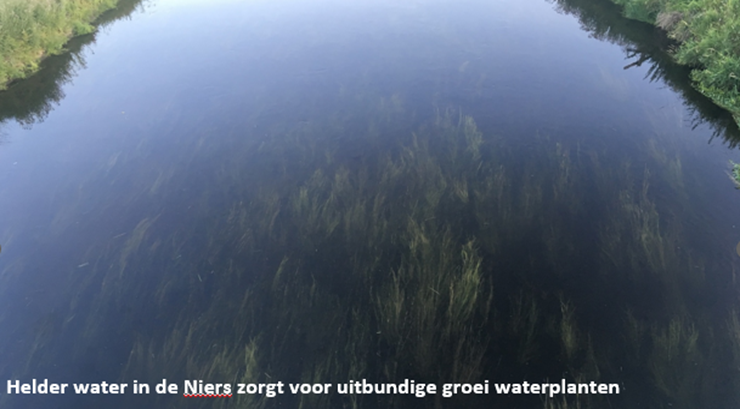 Contouren en schootsveld van het Genneperhuis zichtbaar maken
Locatie Middelaars huis met voormalige grachten nog zichtbaar in landschap, geen relatie met Genneperhuis
9
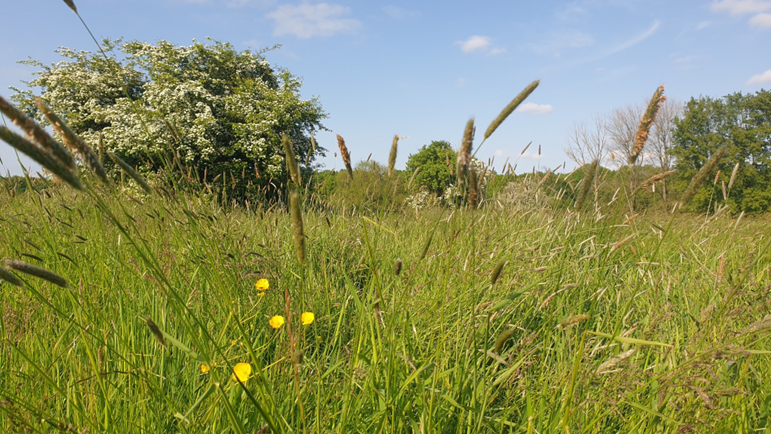 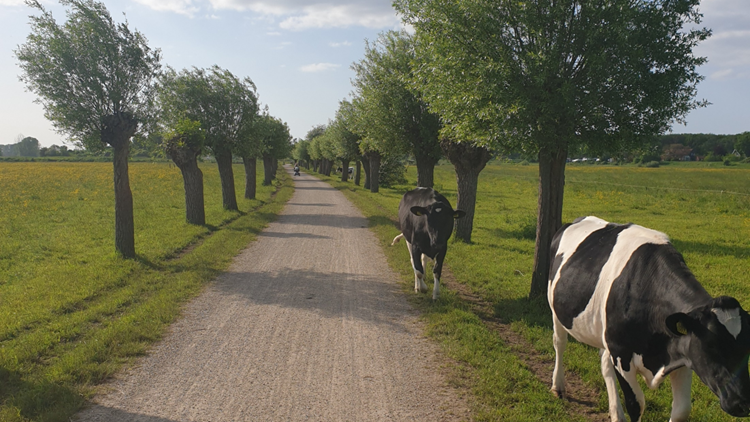 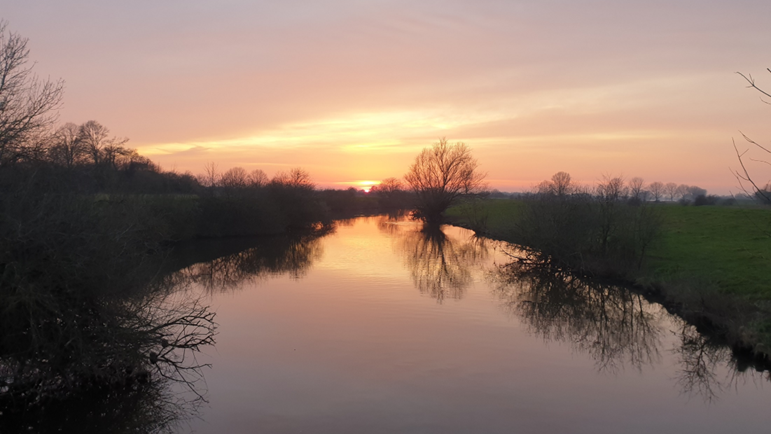 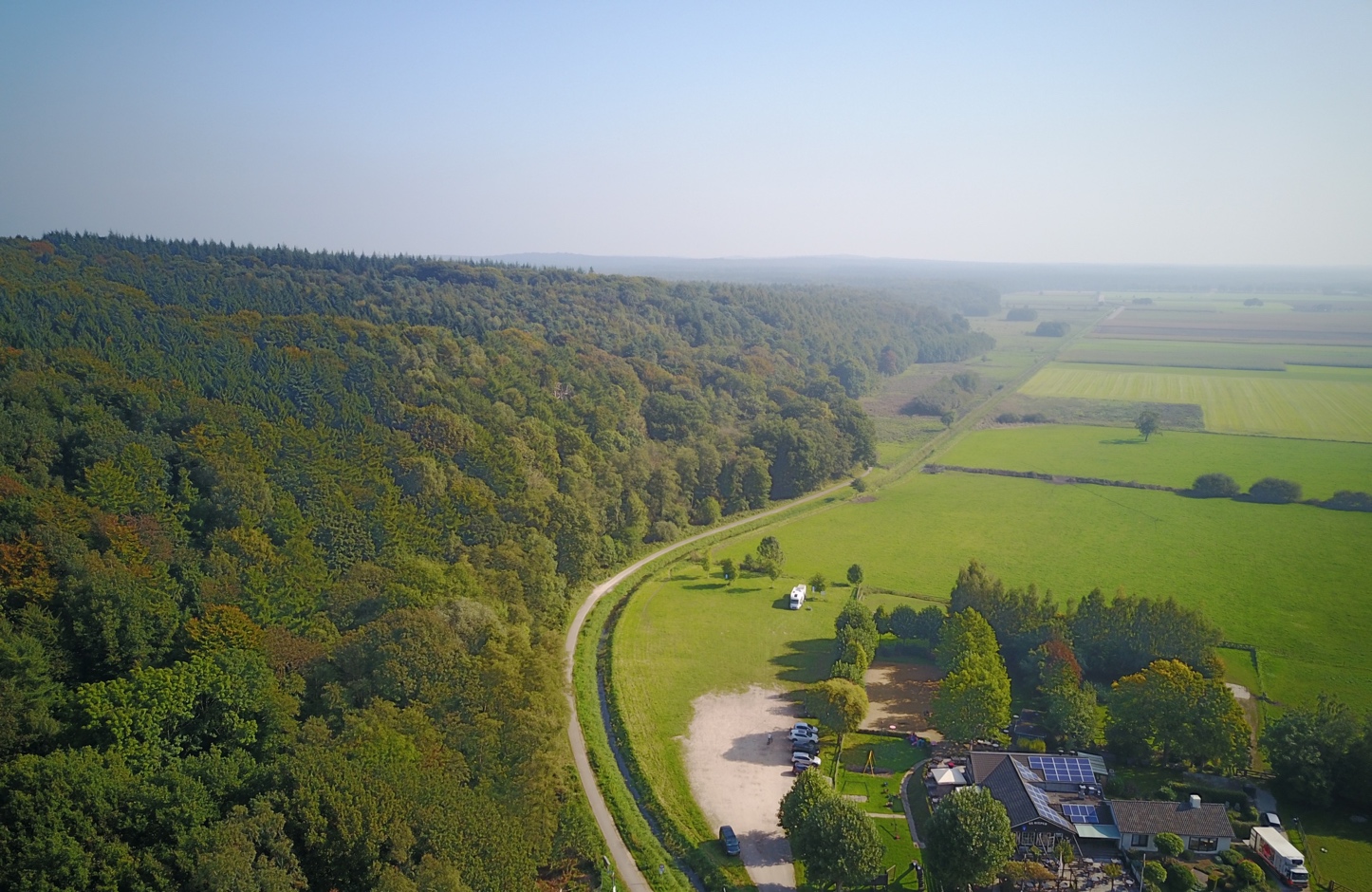 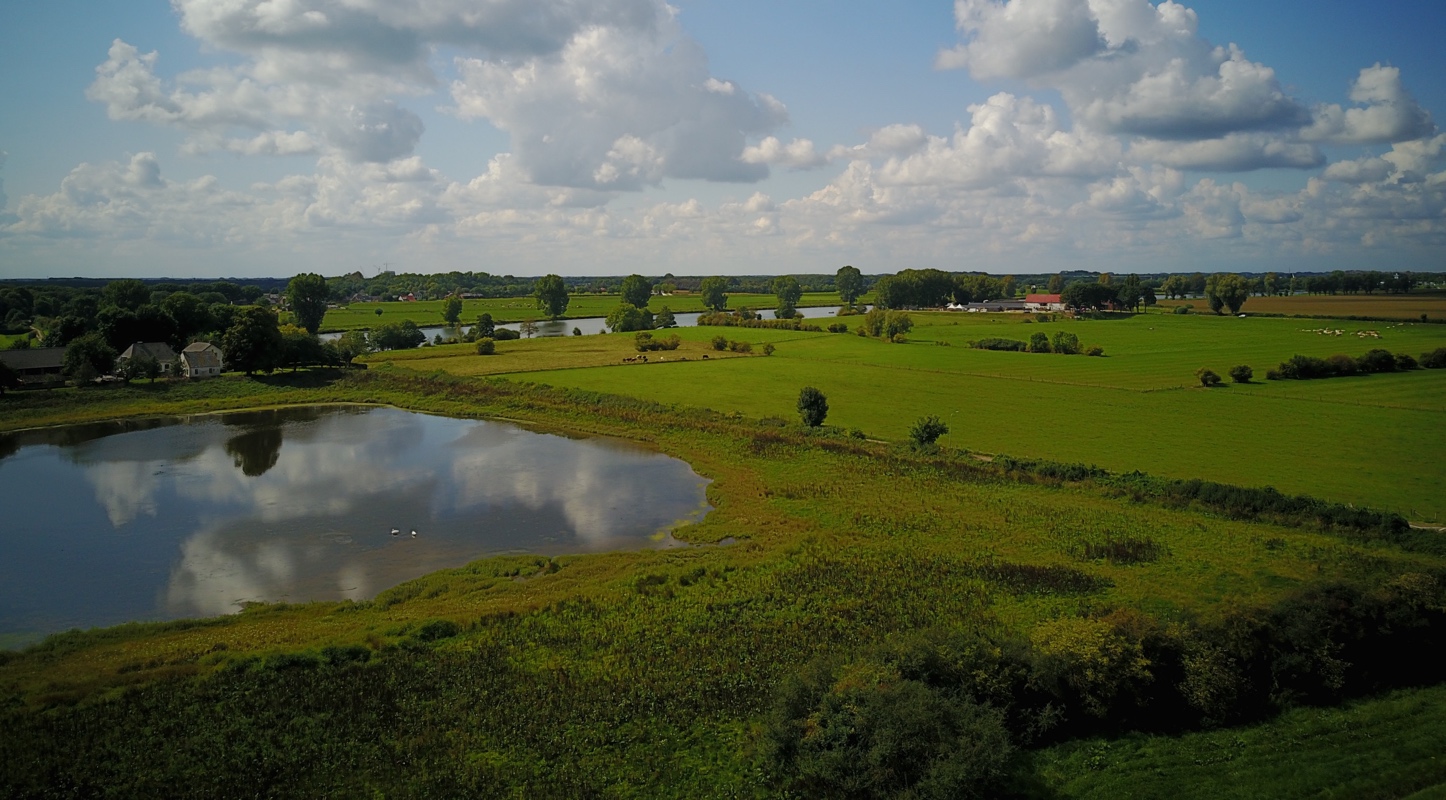 Stuwwal en uitgestrekte bossen Reichswald
Gebrande Kamp
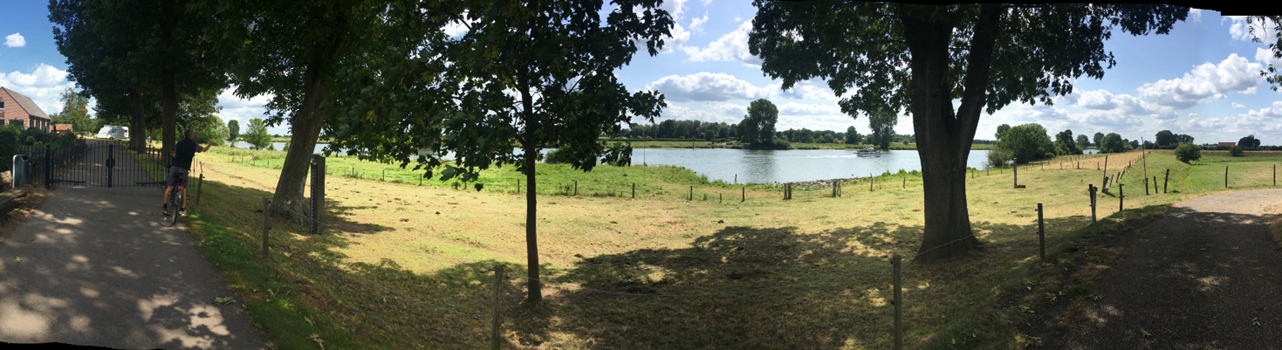 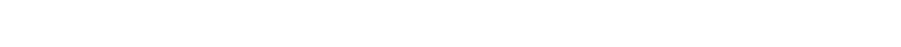 11
Raadsinformatiebijeenkomst 20 maart 2023
Reacties, sterk vereenvoudigd:
Erfgoed als vliegwiel voor ruimtelijke ontwikkeling 
Relatie met het Genneper Huys, vestingstad Gennep en Maas
Kansen voor economische ontwikkeling en vergroten waterbeleving
Zorg bij agrariërs om verlies landbouwgrond
Doortrekken recreatief-toeristische verbindingen
Landschap herbergt historie die niet verloren mag gaan en kans voor Maasheggen
Behoud (open) landschap en biodiversiteit
Invulling geven aan hoogwateropgave
Zandwinning is geen doel maar evt. een katalysator voor gebiedsontwikkeling
Verplaatsen woonboten Rijksvluchthaven is wenselijk
Betrek het gebied ten zuiden van de brug naar Oeffelt
Inleiding op vijf sectorale pitches (Hans Teunissen)
Vijf pitches en dialoog (max. 10 minuten per onderdeel)Beleidsmedewerkers geven aan de hand van een korte pitch een sectorale kijk op de mogelijke toekomst van de Maaskemp. Na elke pitch is er gelegenheid voor verduidelijkingsvragen. Thema’s:
Hoogwater (medewerker a)
Landschap, natuur en landbouw (medewerker b) 
Cultuurhistorie/erfgoed (medewerker c)
Recreatie & Toerisme (medewerker d)
Economie/voorzieningenniveau (medewerker e)
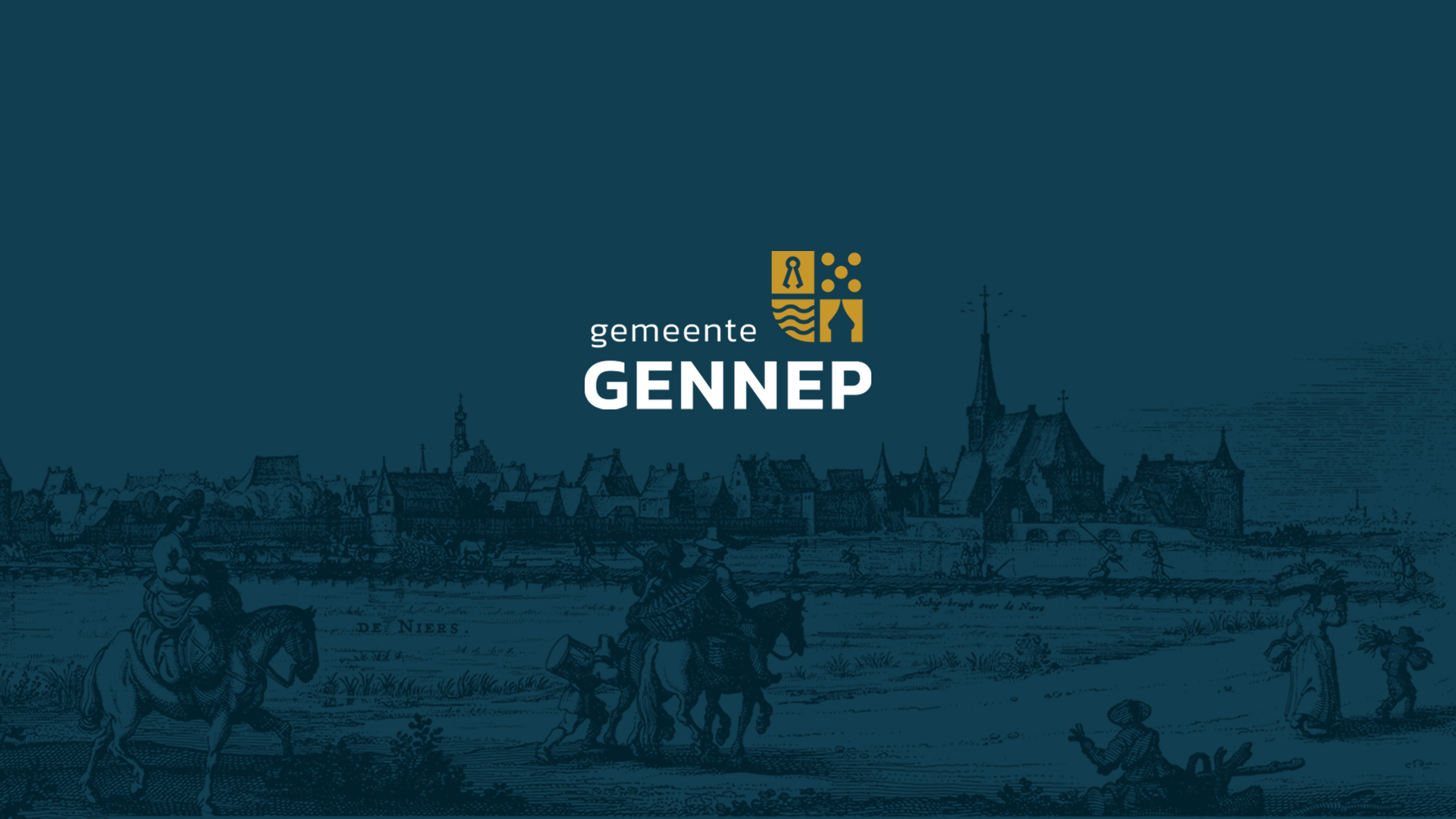 Hoogwaterbeleid (medewerker a)
Adaptieve Uitvoeringsmaatregel Maasvallei 2018
Hoogwatergeul Marktvariant, met delfstoffenwinning
Hoogwatergeul Maaskemp VKS-variant
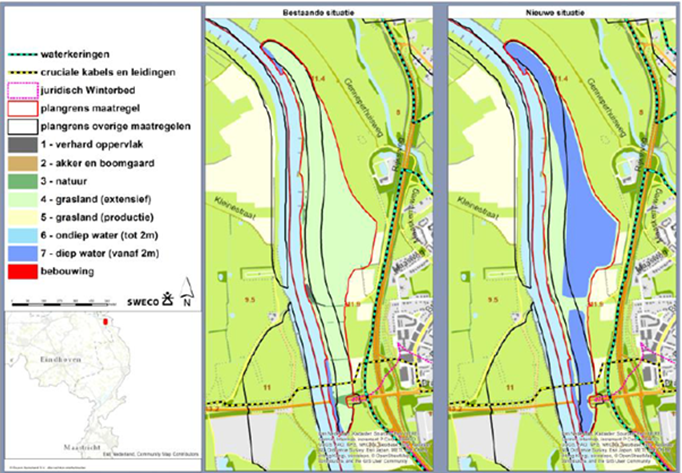 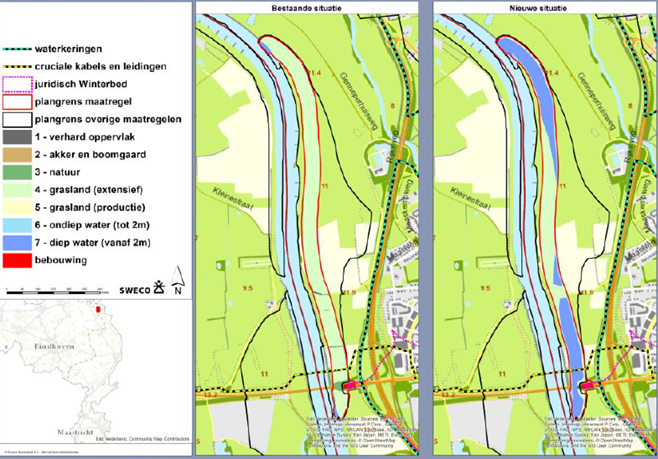 Raming realisatie 15,1 mlj. Euro
Raming realisatie 8 mlj. Euro
Aftopping hoogwatergolf VKS-variant
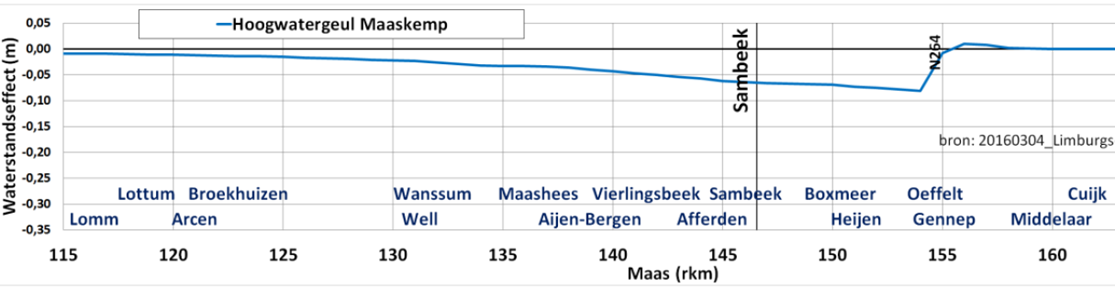 Aftopping hoogwatergolf Markt-variant
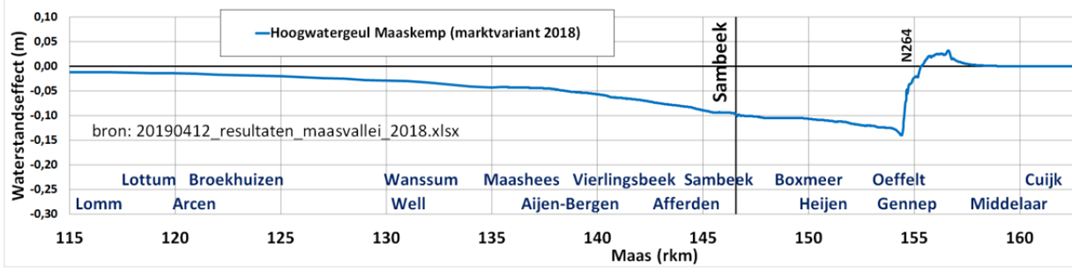 Kwalitatieve ruimtelijke beoordeling varianten 2018
(zonder verdere ruimtelijke invulling!)
VKS-variant
Markt-variant
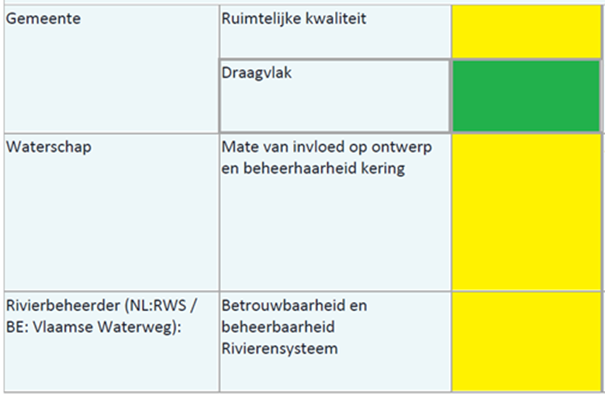 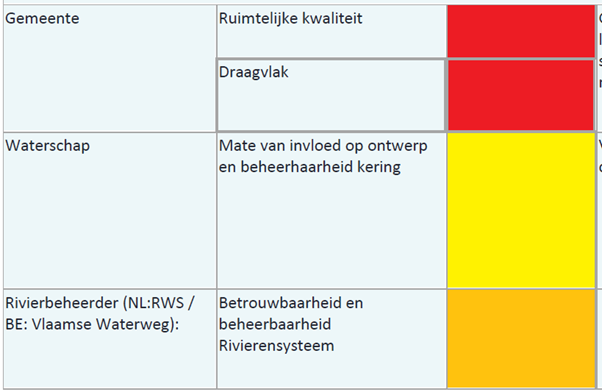 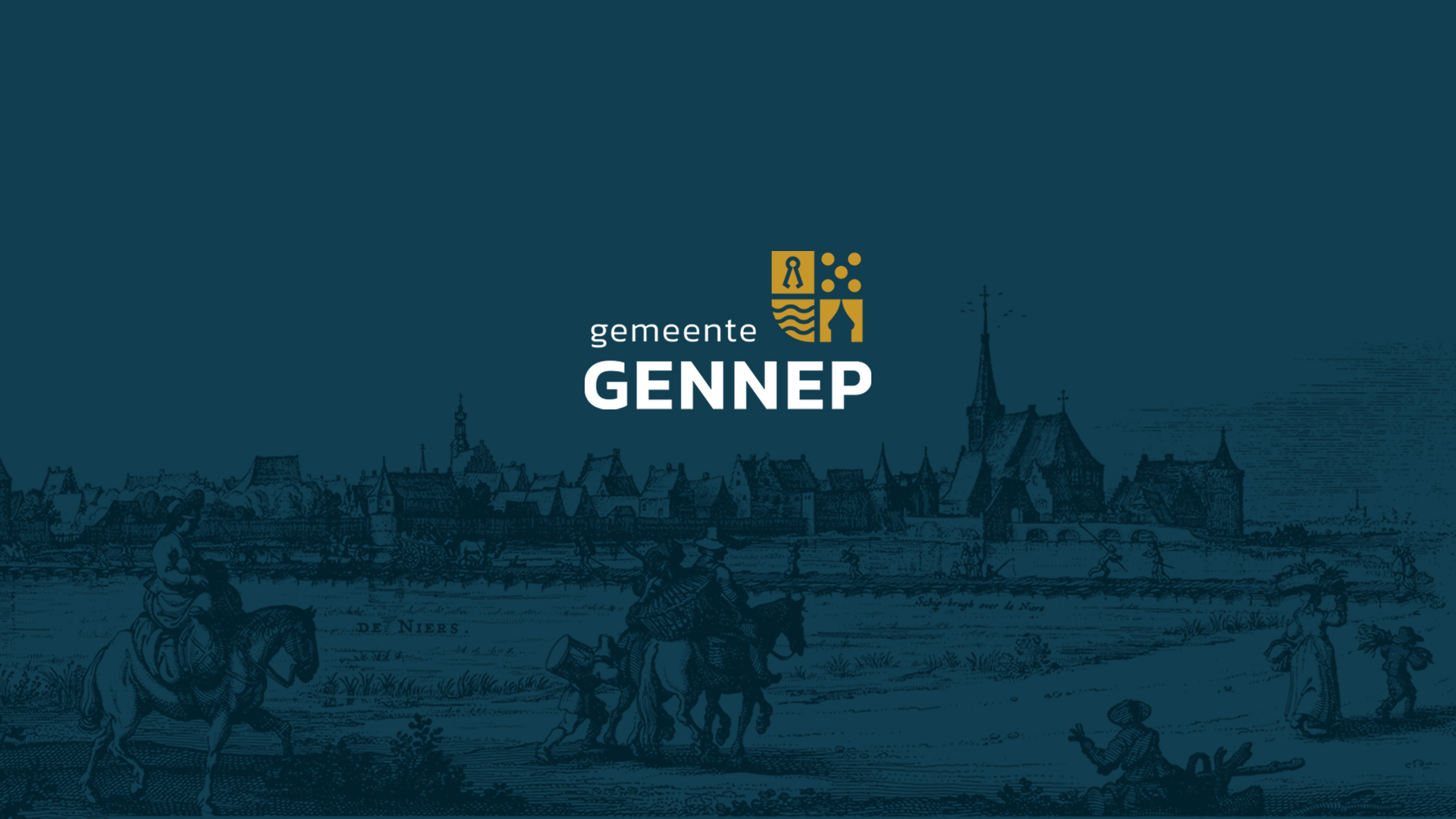 Landschap, natuur en landbouw (medewerker b)
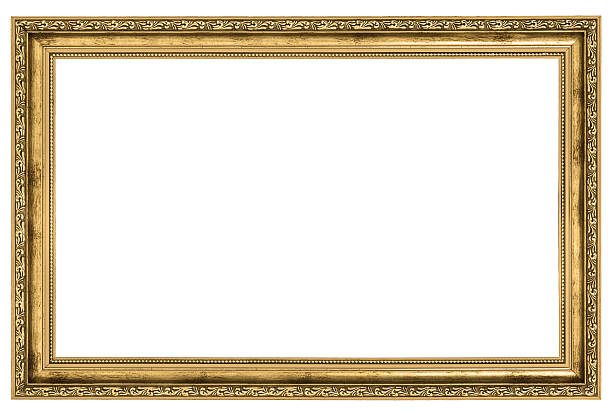 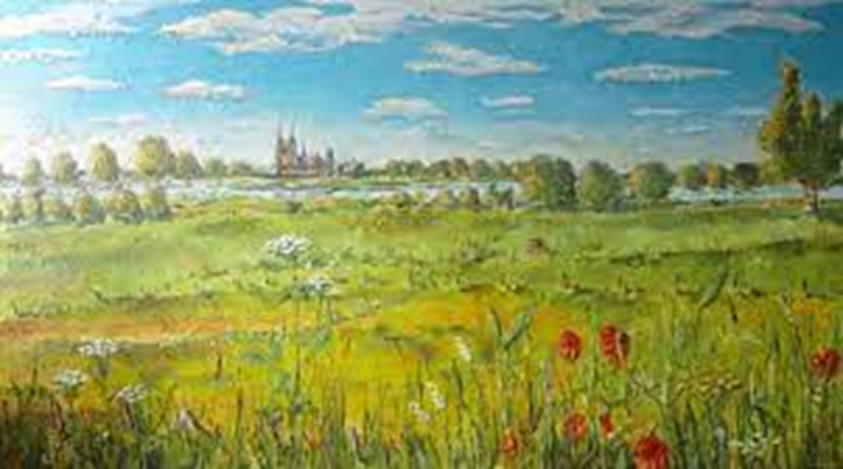 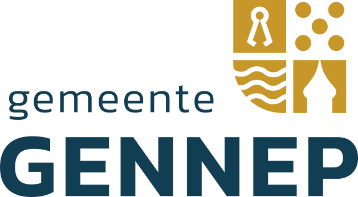 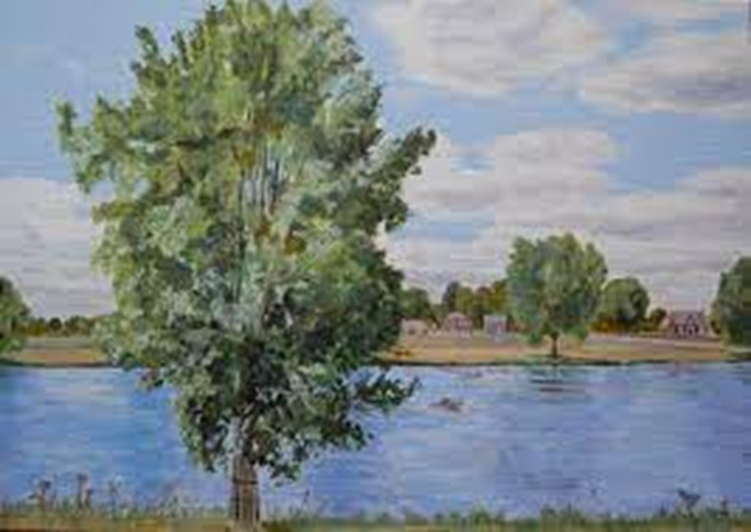 in samenwerking met het landschapsmuseum Maasvallei
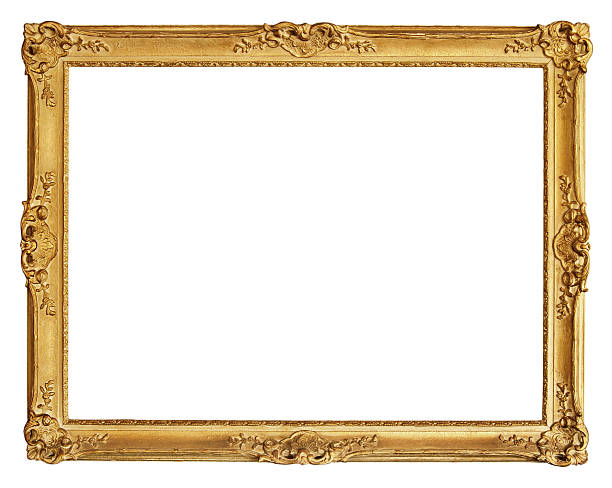 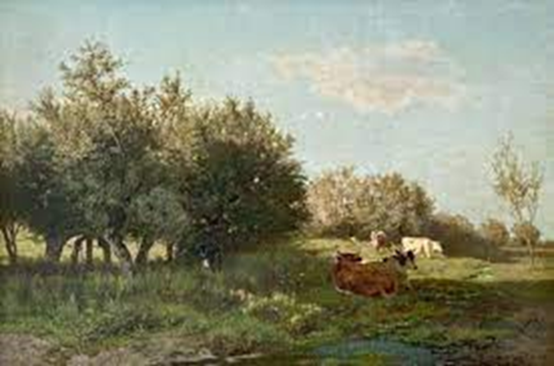 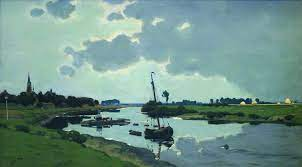 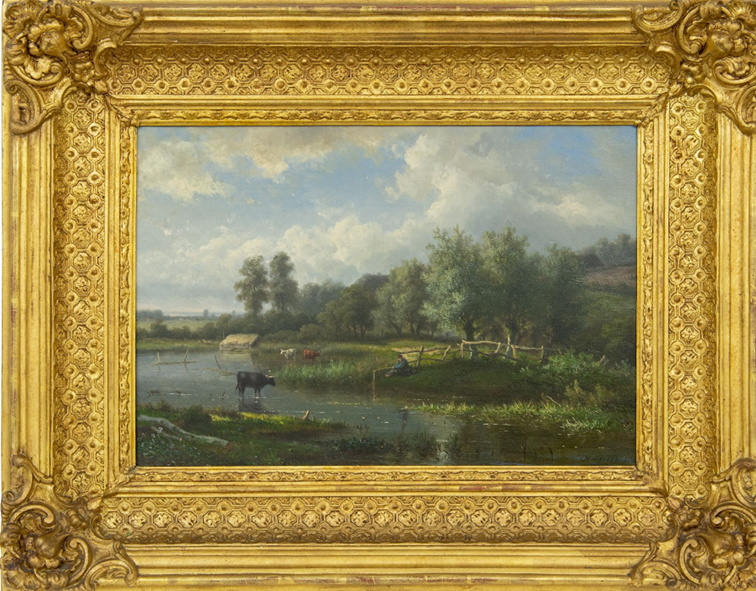 thema landschap natuur landbouw
[Speaker Notes: Landschapsmuseum; virtuele tour. 
We leven in het jaar 2050. 

Museum hangt vol met schilderijen, foto’s, objecten over het Maasdal, de ontstaansgeschiedenis en ontwikkelingen tot op heden….

Een omgeving voor zover men die met één blik overziet, 
Een grootschalige ruimtelijke eenheid
Structuur, dynamiek, ontwikkeling en interne samenhang]
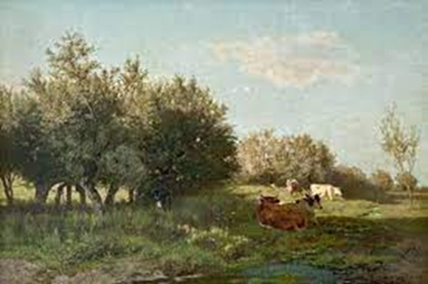 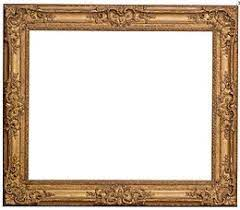 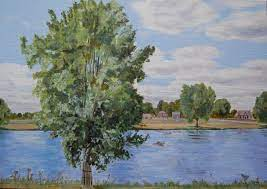 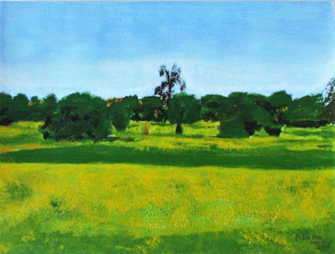 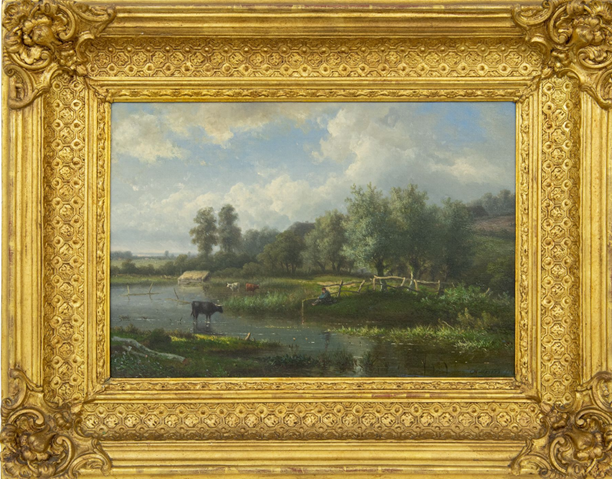 Maasdal, landschappelijke eenheid, uniek en onvervangbaar
[Speaker Notes: Het Maasdal is zo’n landschappelijke eenheid, uniek en onvervangbaar. 
Waarden: 
Biedt ruimte aan natuur, biodiversiteit en aan agrarische activiteiten, rust, recreatie. 
Intrinsieke waarde]
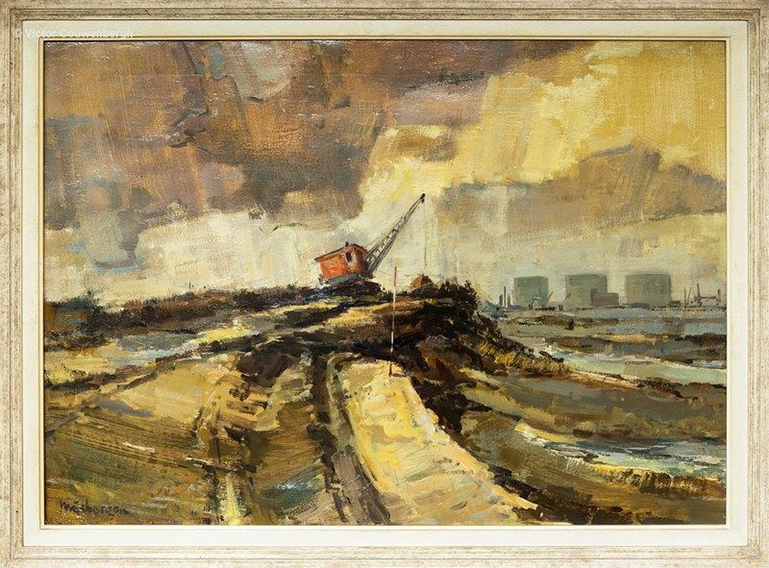 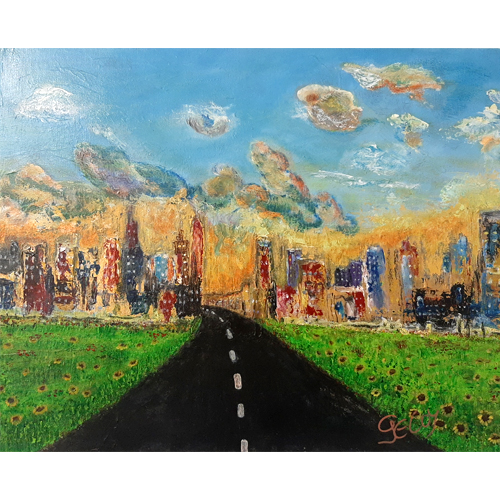 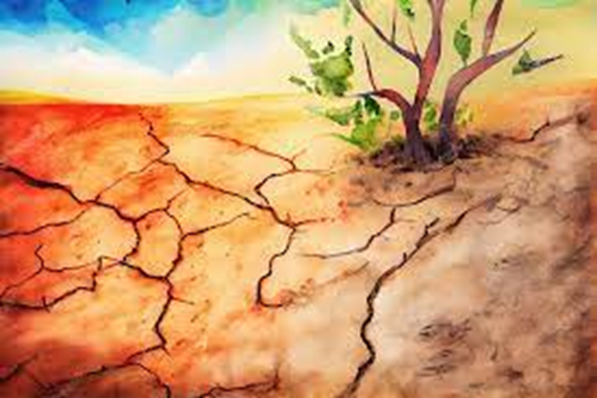 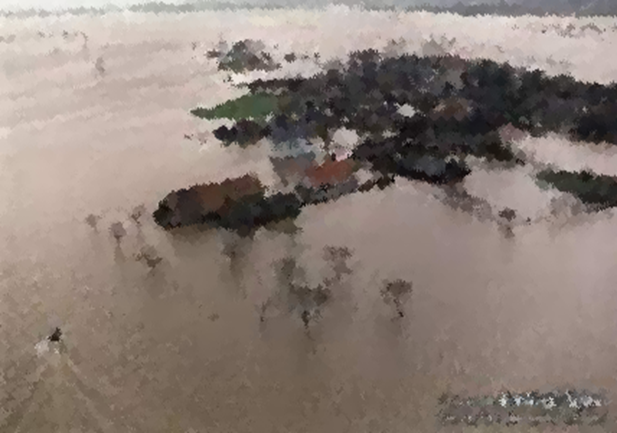 [Speaker Notes: landschap onder druk versnippering, ruilverkaveling: 
van landschap naar “landschappelijke inpassing”. De samenhang weg. 
de illusie: het eindeloos maakbare landschap…….]
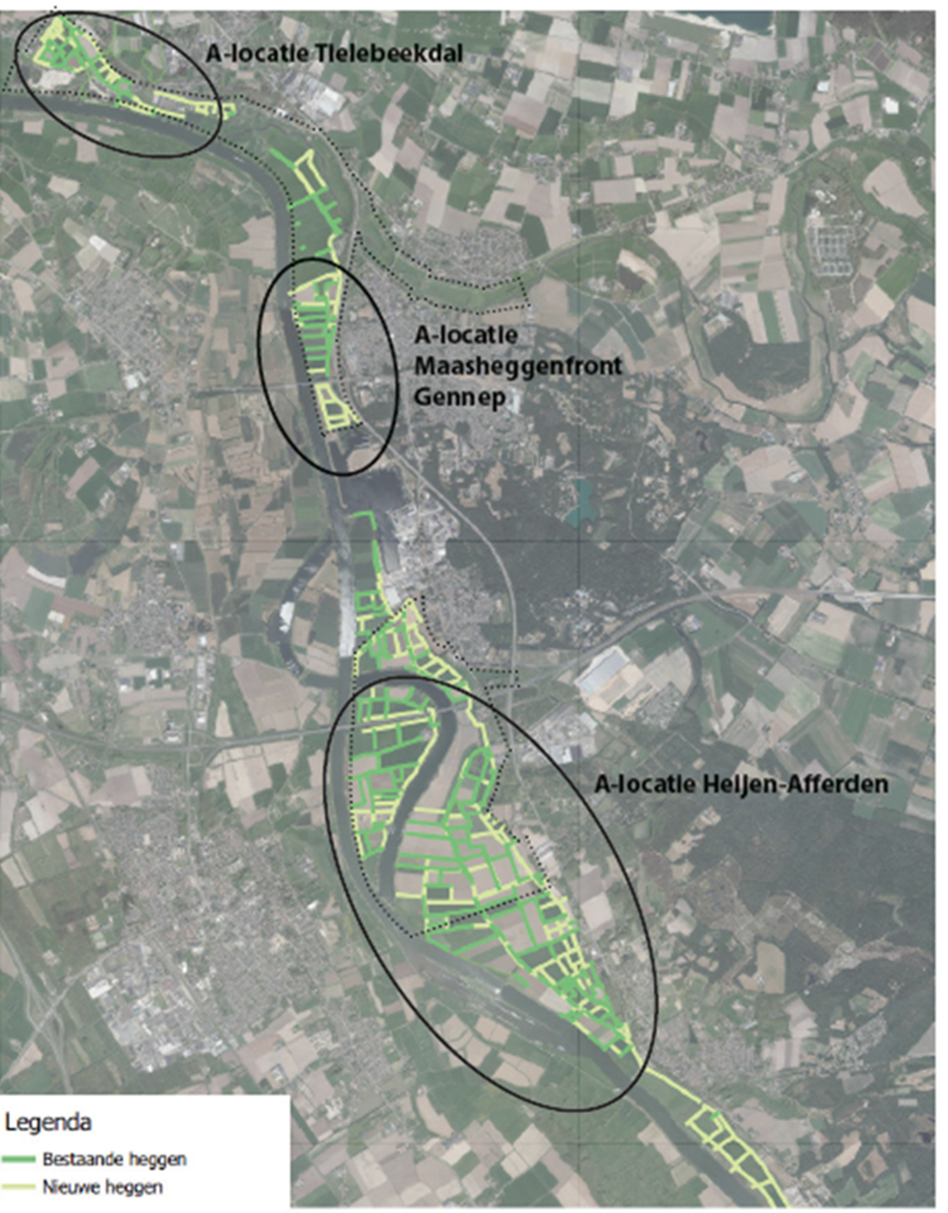 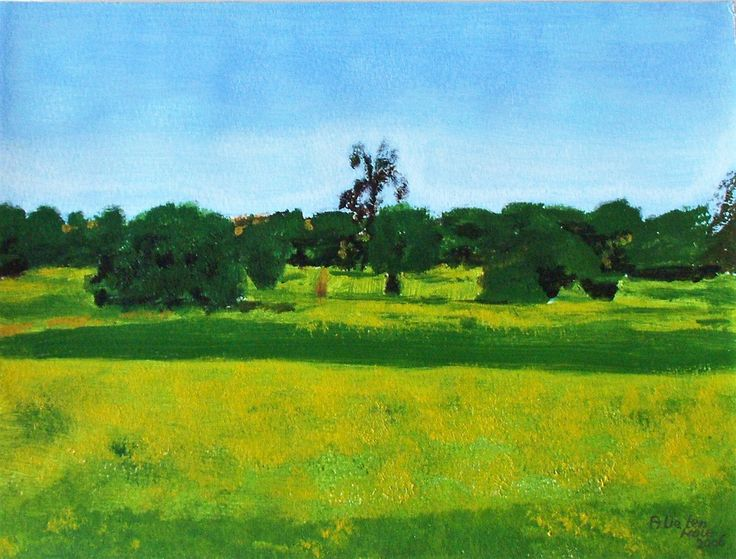 Herstel maasheggenlandschap, biodiversiteit
[Speaker Notes: Gelukkig ook nog positief nieuws: 

De gemeente Gennep voerde samen met de gemeenten Bergen en Mook en Middelaar een  ambitieus Maasheggenplan uit. Hier werd ruimte geboden aan het landschap, oude landschapselementen werden teruggeplant.]
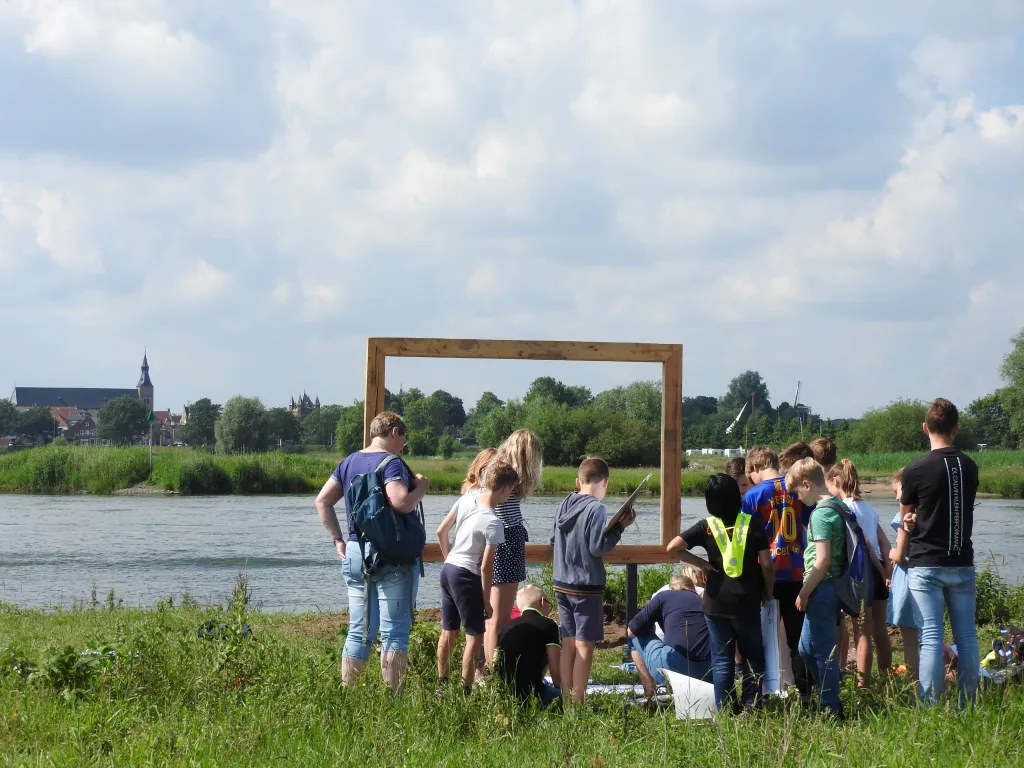 Periode 2025-2050:
Maaskemp ‘under construction’
[Speaker Notes: Hier wordt door het museum nog onderzoek naar gedaan, naar wat hier gebeurd is. 

Hier wordt de geschiedenis nog geschreven….  Terug naar het hier en nu]
Sleutels tot succes
landschap = leidend

proportionaliteit & schaal

besef van onomkeerbaarheid
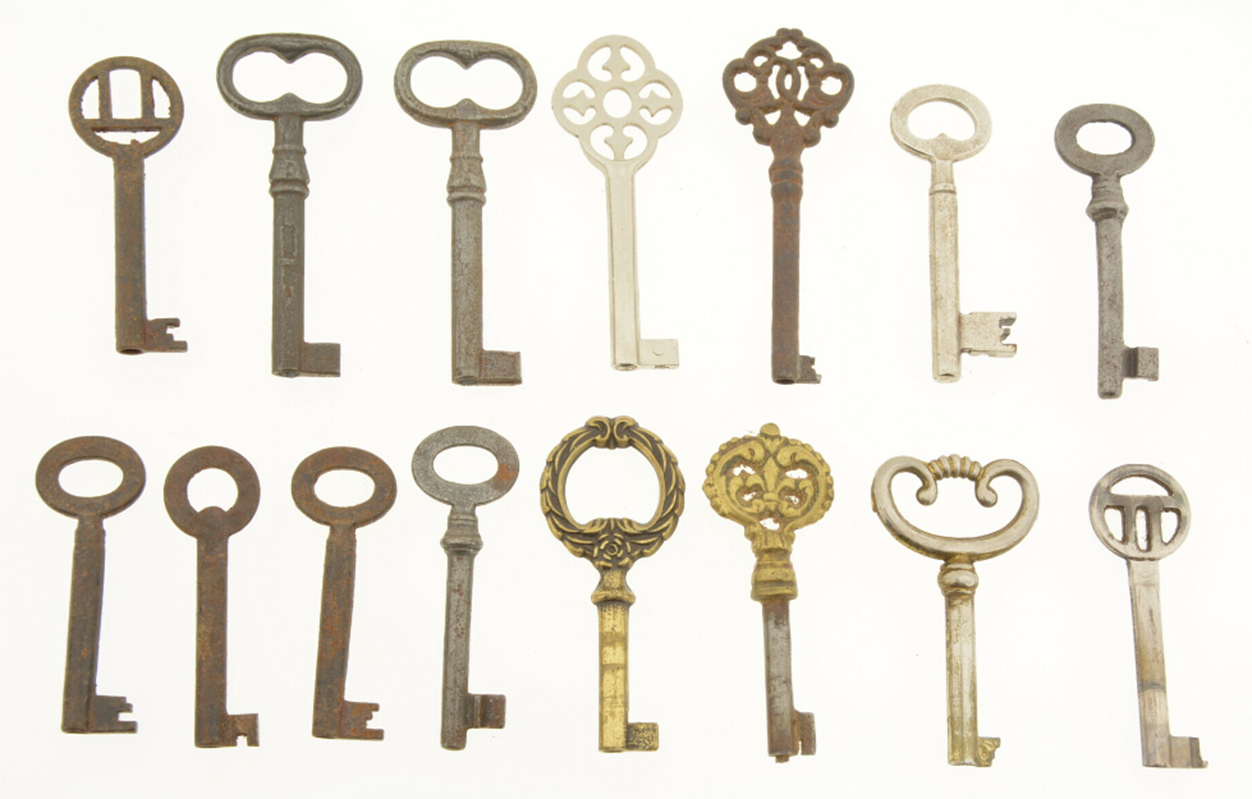 [Speaker Notes: Huidige hoogteverschillen en hydrologie als basis (subtiele hoogteverschillen in stand houden; evt. graafwerk ondiep en relief-volgend) 
Enerzijds Balans tussen wat het ons kost (ook welke offers we brengen) en wat het ons oplevert; anderzijds iets doen wat qua schaal past bij Gennep
Onomkeerbaarheid: Je kunt het maar één keer…. verprutsen: grote / grootse ingrepen zijn definitief, die kun je niet meer ongedaan maken. Less = More

Veel wijsheid: bij twijfel niet inhalen]
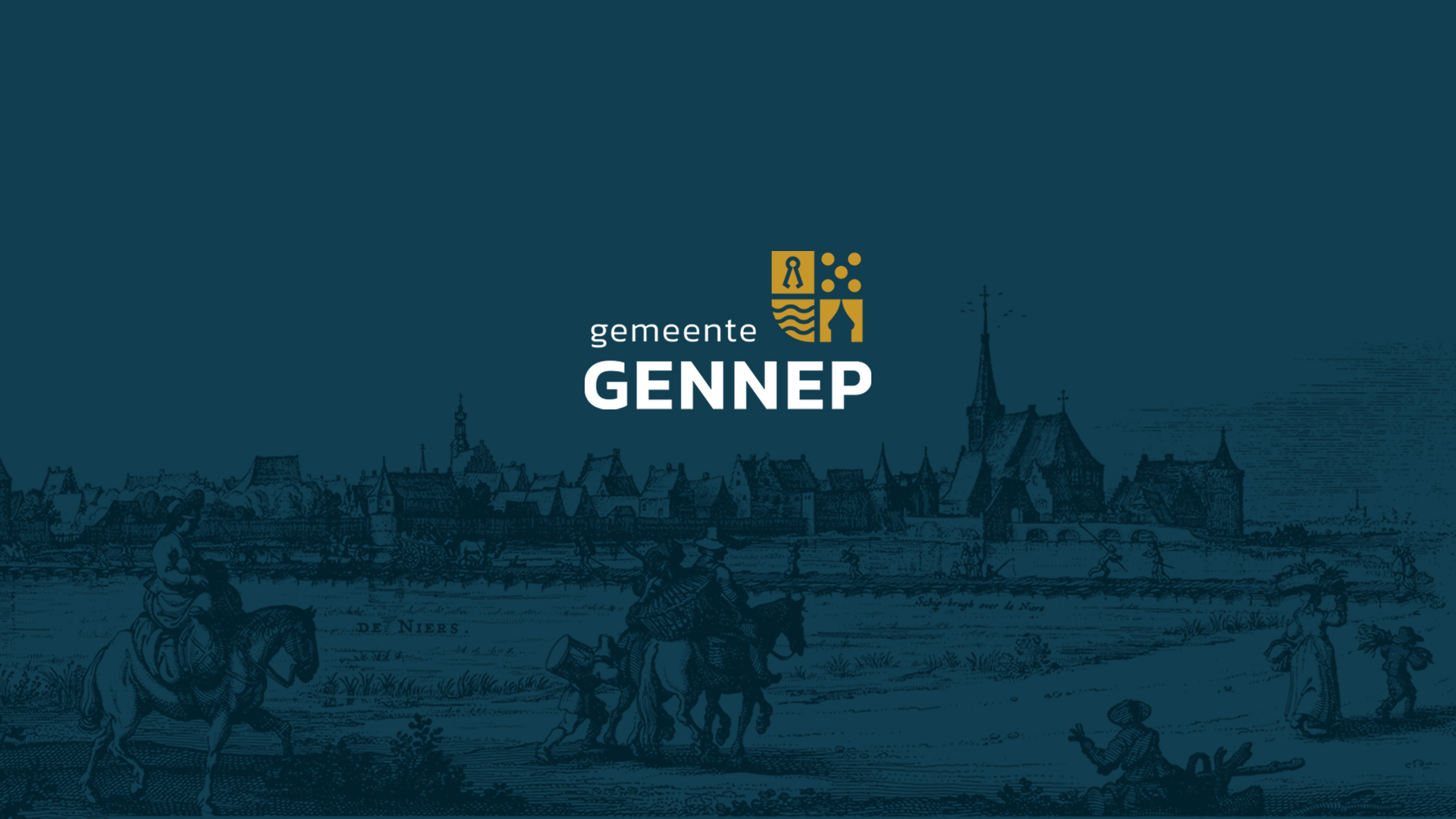 Cultuurhistorie/erfgoed (medewerker c)
Cultuurhistorie/erfgoed
Cultuurhistorie/Erfgoed
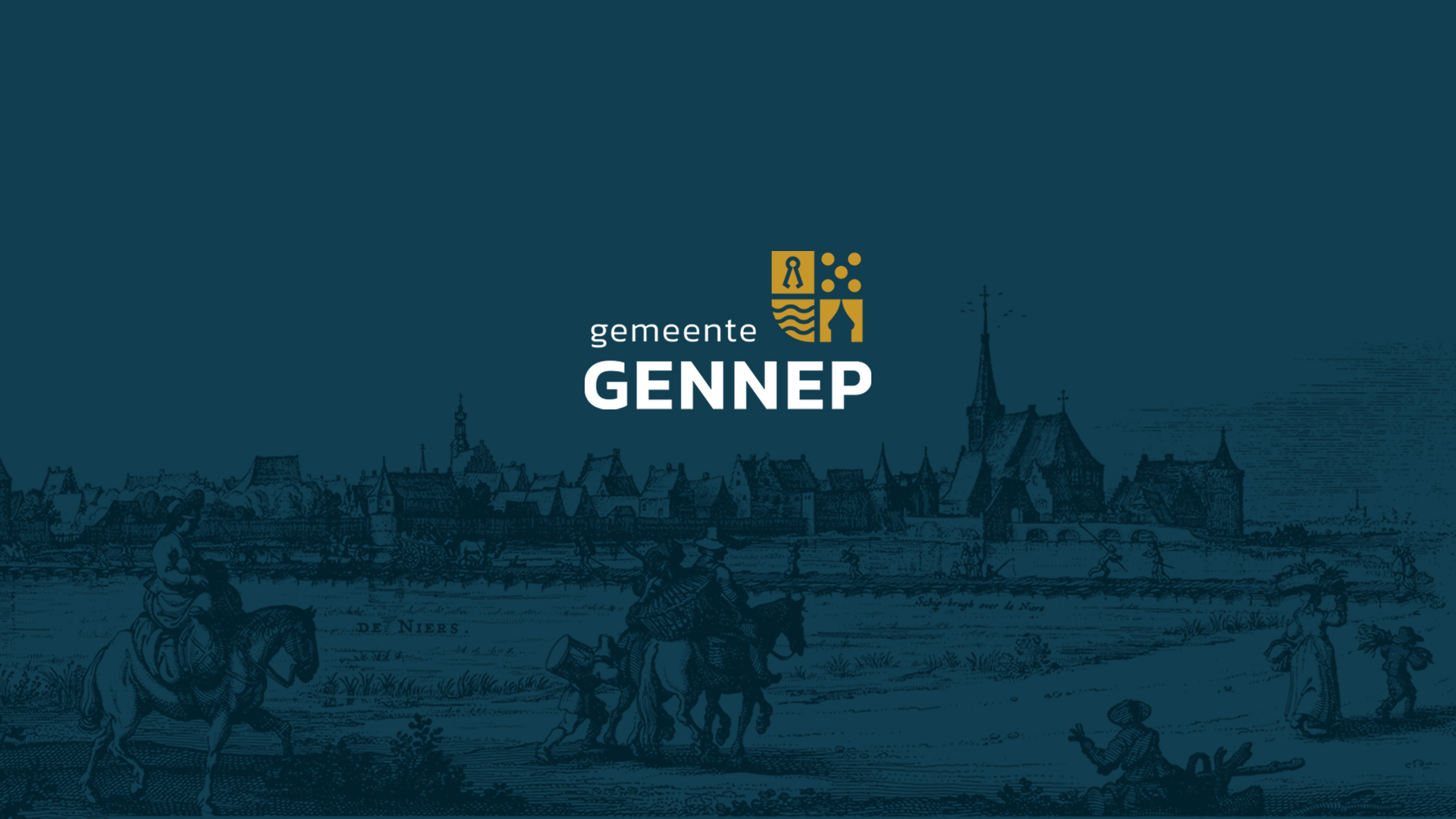 Recreatie & Toerisme (medewerker d)
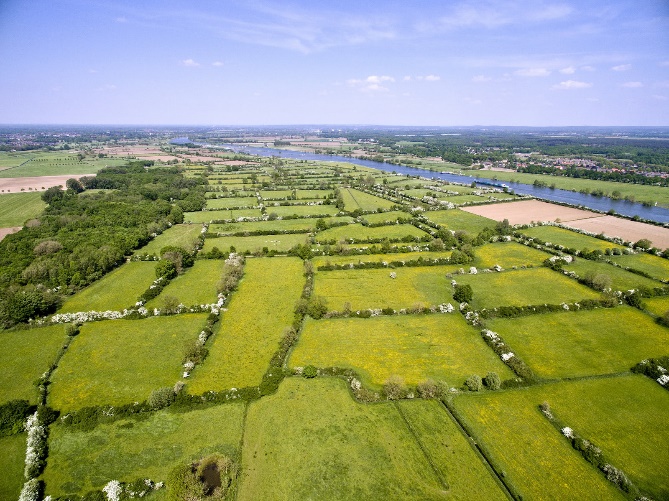 Verbindingen
Gennep – Maas (en Niers)
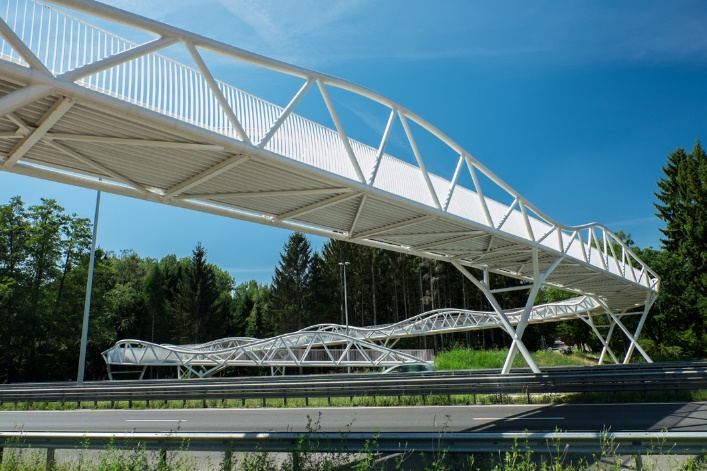 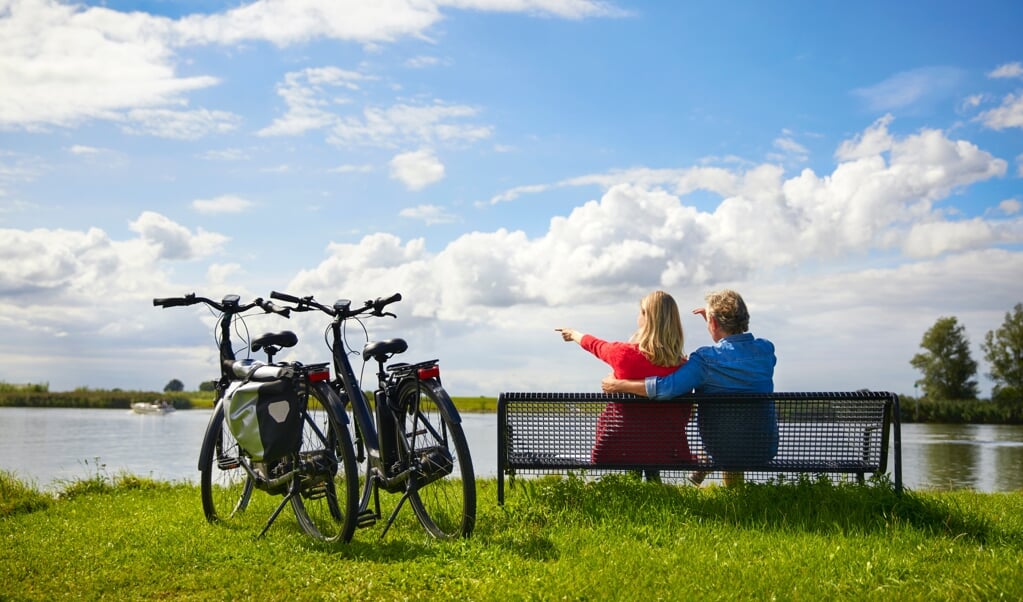 Nieuwe en uit te breiden routes en ommetjes
Mogelijkheid fietsen en wandelen van rondjes
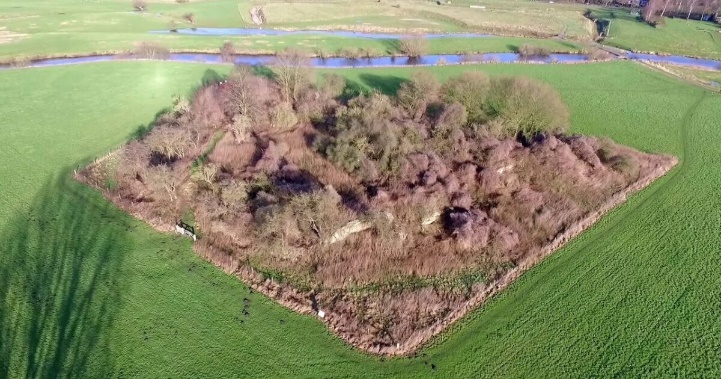 Uitlichten en beleefbaar maken cultuurhistorische waarden
Lopende ontwikkelingen zoals Genneper Huys en Maasheggen
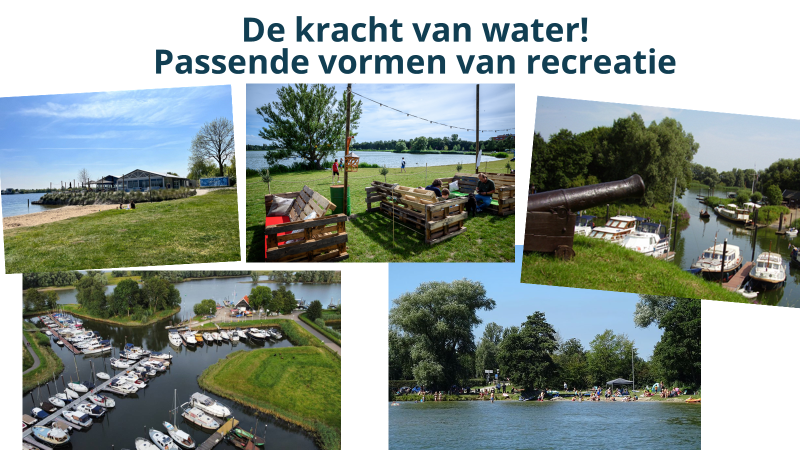 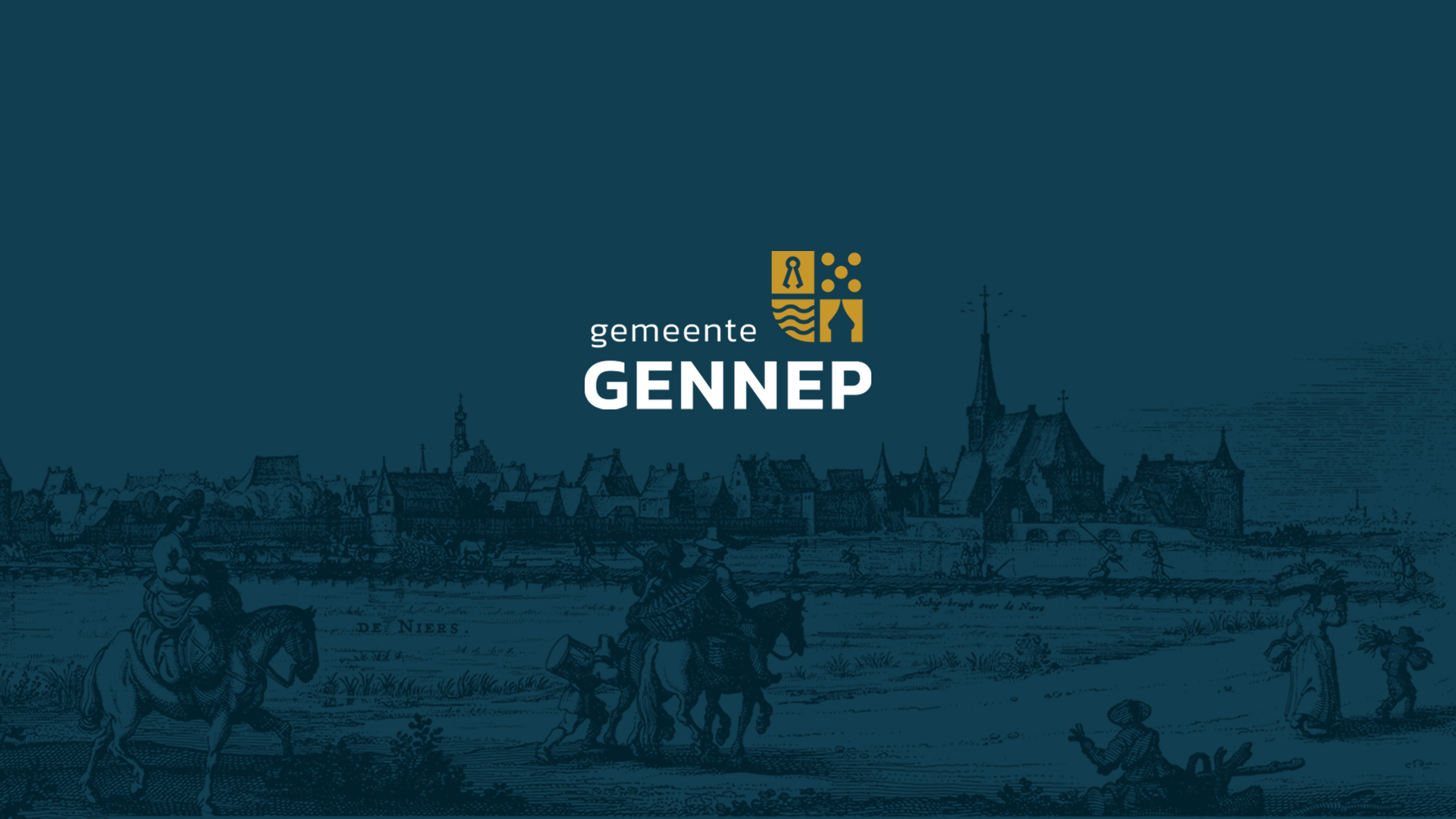 Economie/voorzieningenniveau (medewerker e)
Economie
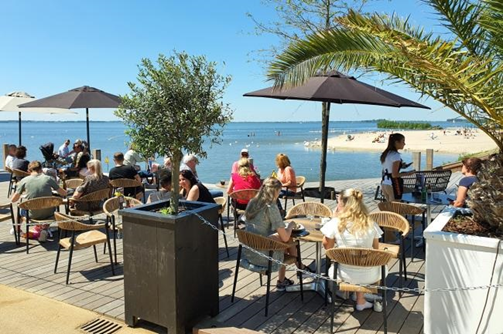 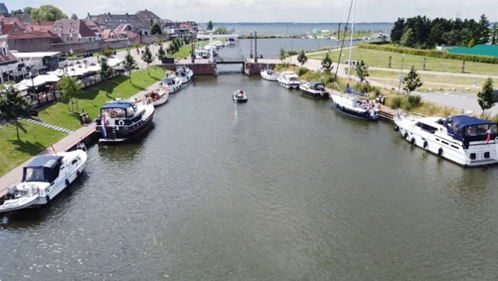 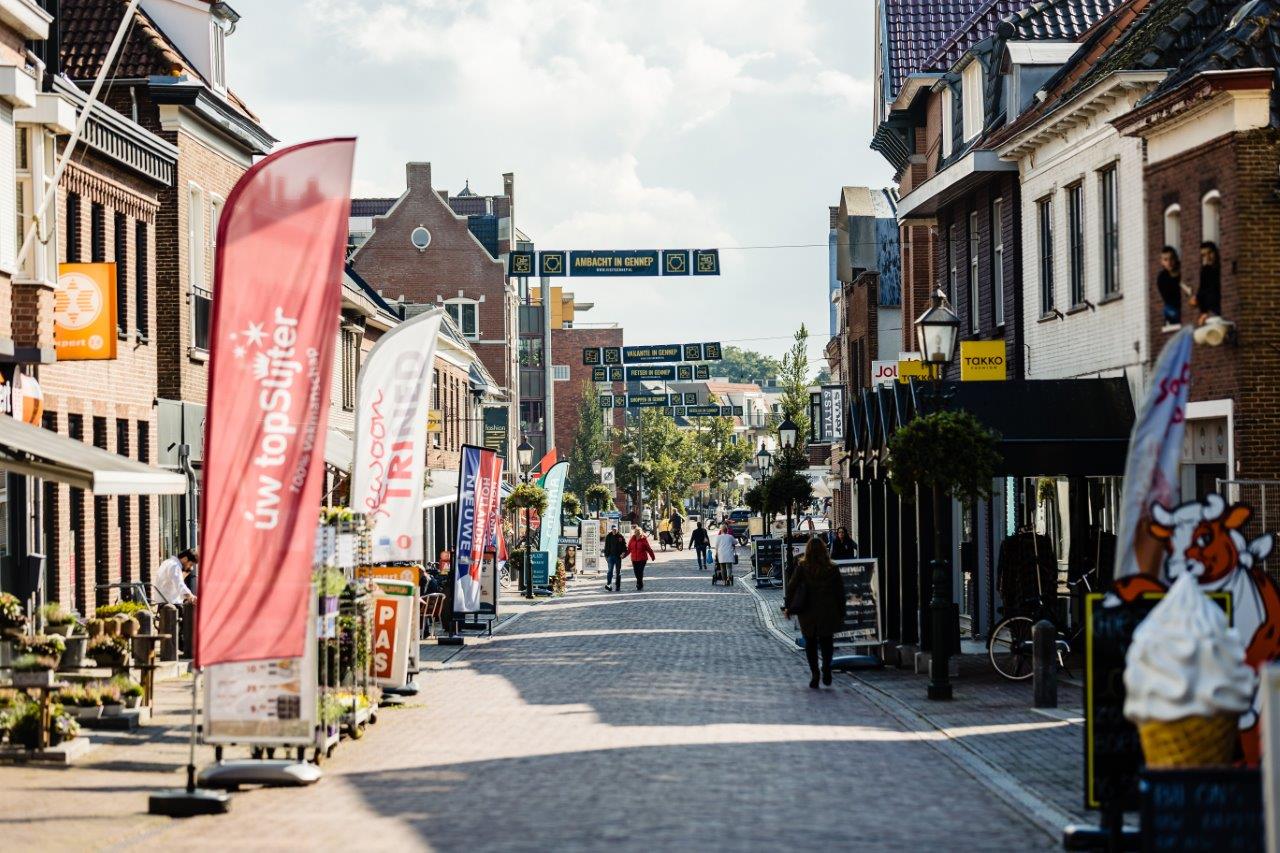 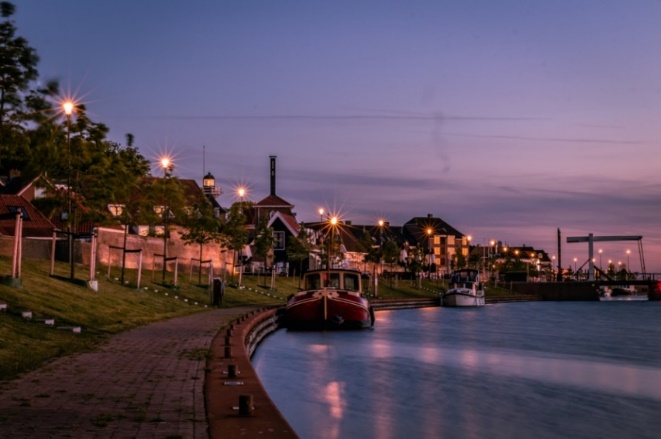 Maaskemp versterkt ...
de aantrekkingskracht van vestingstadje en historische centrum Gennep én de regio
het voorzieningenniveau van Gennep
de aantrekkingskracht om te (blijven) wonen 
potentieel arbeidsmarkt, werkgelegenheid
kansen voor bedrijven en (centrum)ondernemers
Maaskemp biedt ...
kansen toename toerisme
kansen voor vergroten belevingswaarde
kansen voor bedrijven en (centrum)ondernemers
kansen voor versterken economie
kansen voor een mooie toekomst van Gennep!
Inleiding op de discussie Toekomst-perspectief Maaskemp (ambtelijk trekker)
Belang van een gedragen toekomstvisie gemeente Gennep voor de Maaskemp (in relatie tot omgeving) voor toekomstige generaties
Complexiteit van een Gebiedsontwikkeling Maaskemp: tijd, projectorganisatie, samenwerkende partners, proces, geld
Voorbeelden: Maaspark Well, Ooijen-Wanssum, Bakelse plassen 
Dilemma’s
Focus op toekomstige gebiedswaarden / gewenste ruimtelijke kwaliteit
Hoe kijken we aan tegen de toekomst van de Maaskemp en omgeving?
Aan u het woord!

Discussie onder leiding van Hans Teunissen.
Financiële aspecten en ambtelijke capaciteit (Janine van Hulsteijn)
Gemeente is bezig met groot aantal projecten en ontwikkelingen
Ambtelijke capaciteit, inhuur externe deskundigheid en vereiste projectorganisatie gedurende langjarig traject
Mogelijke financiële consequenties
Keuzes zijn noodzakelijk
Ophalen richtinggevende uitspraken over Toekomstperspectief Maaskemp en Go or no go op het proces
Vervolgafspraken en afsluiting
Hoe gaan we verder?
Afspraken?
Afsluiting